What`s your school like?
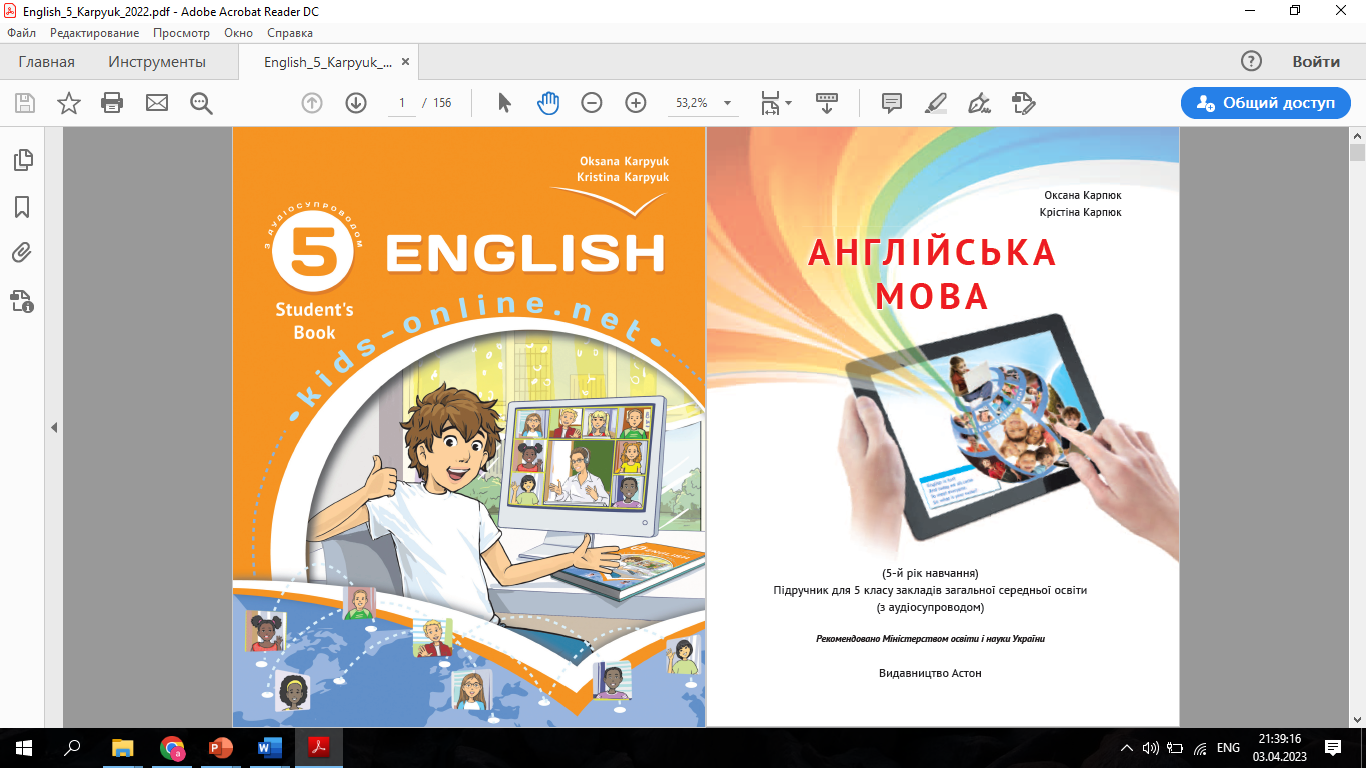 next
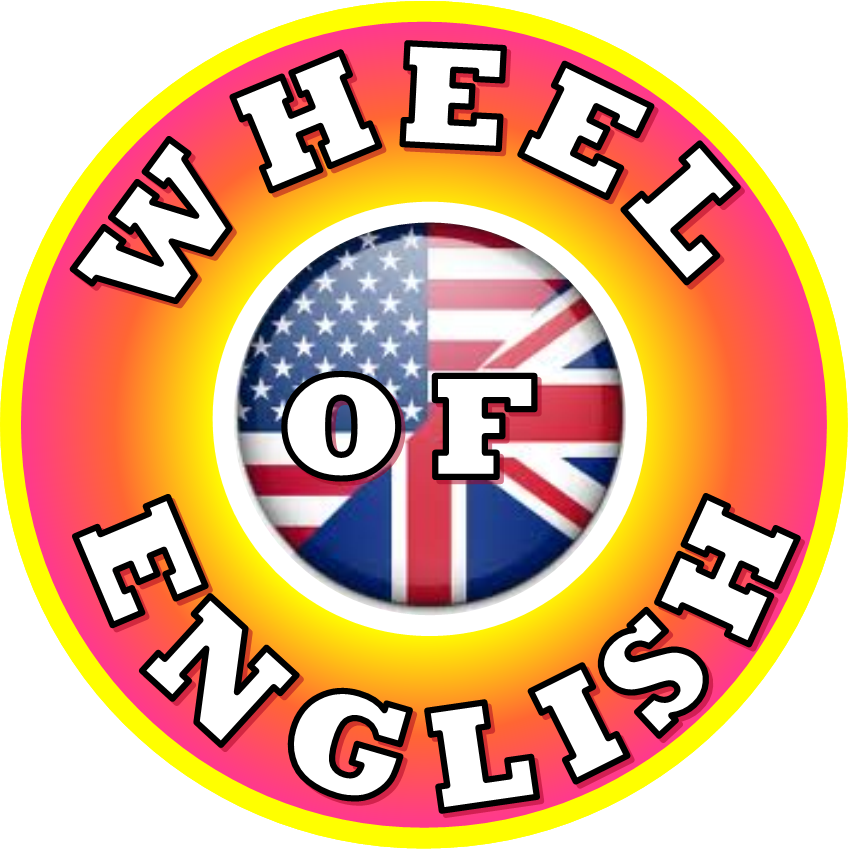 CLOTHES
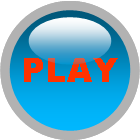 BY HERBER
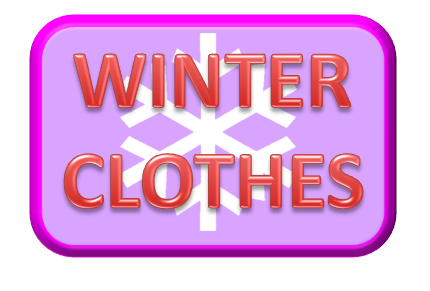 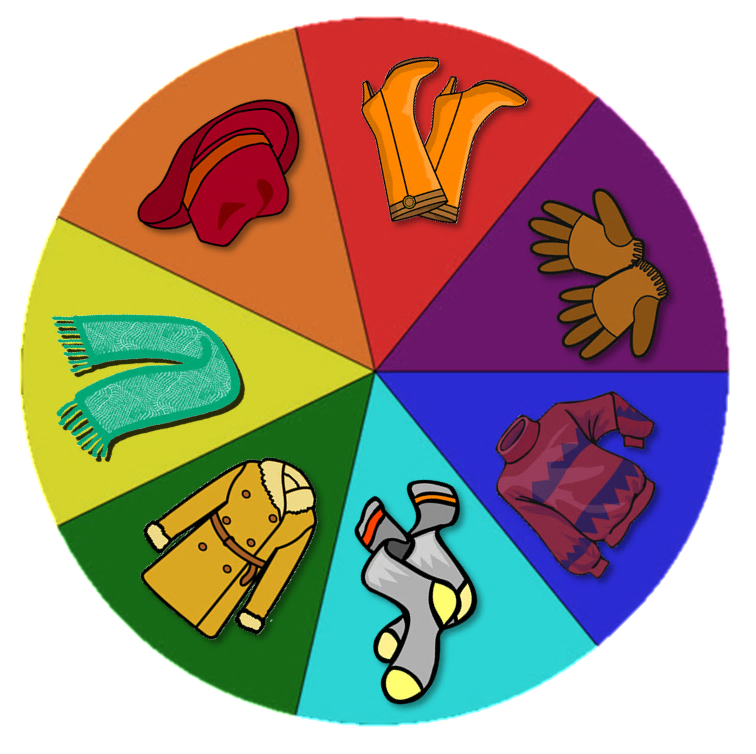 boots
coat
gloves
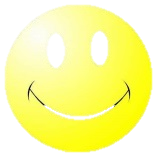 jumper
What’s this?
scarf
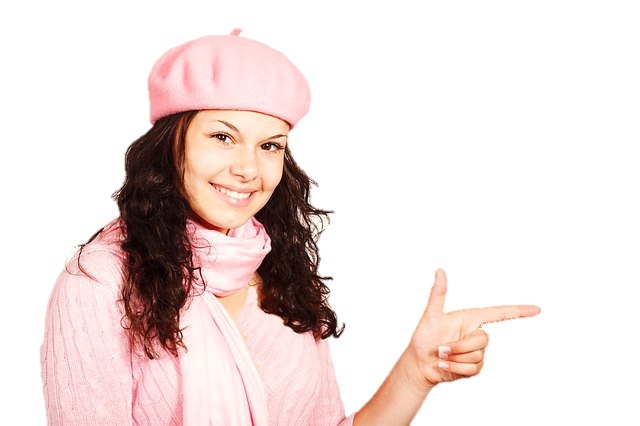 socks
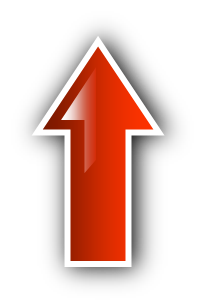 hat
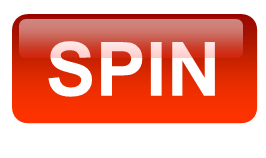 NEXT
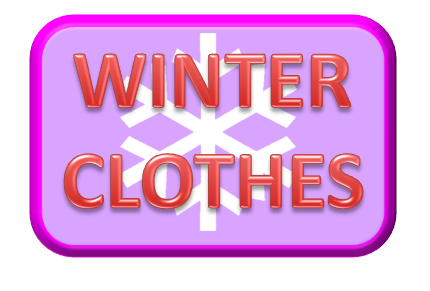 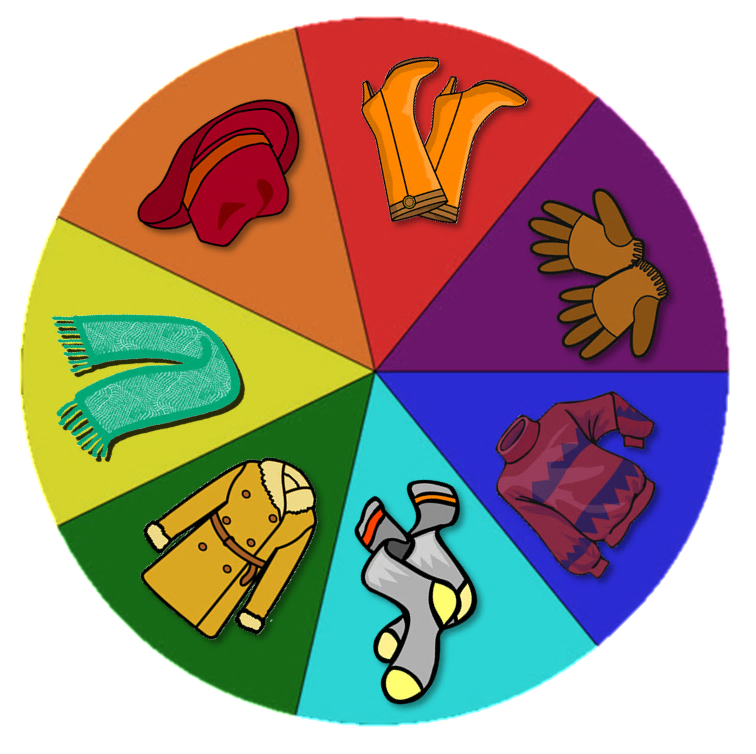 boots
coat
gloves
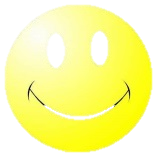 jumper
What’s this?
scarf
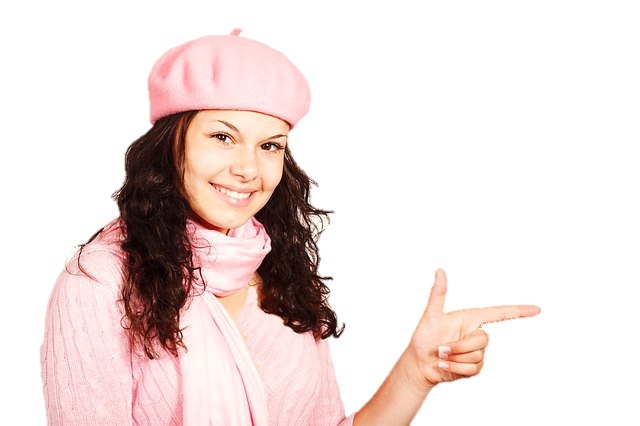 socks
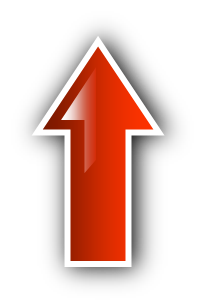 hat
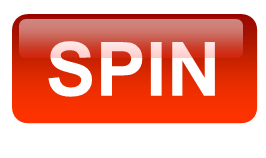 NEXT
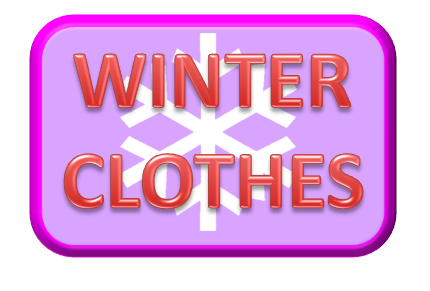 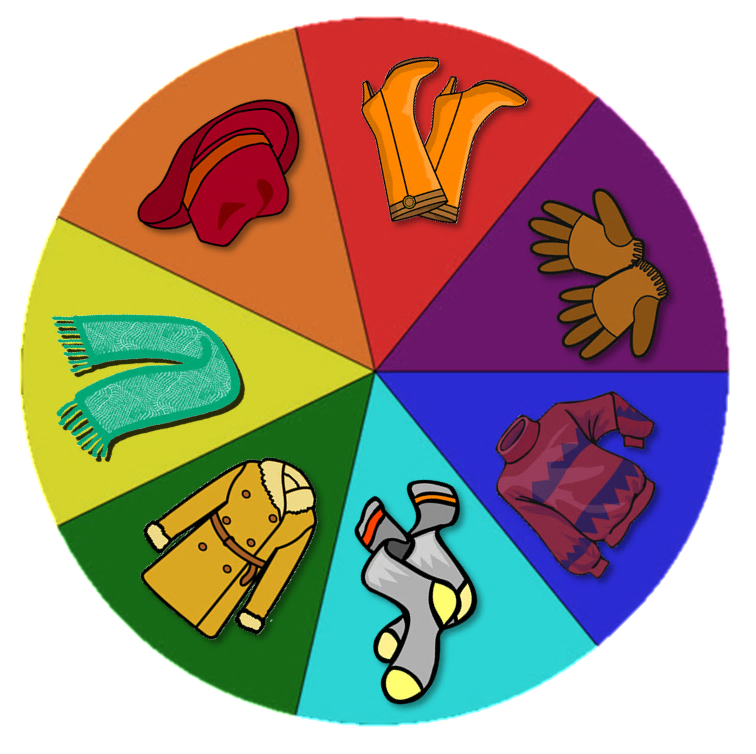 boots
coat
gloves
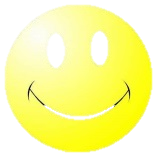 jumper
What are these?
scarf
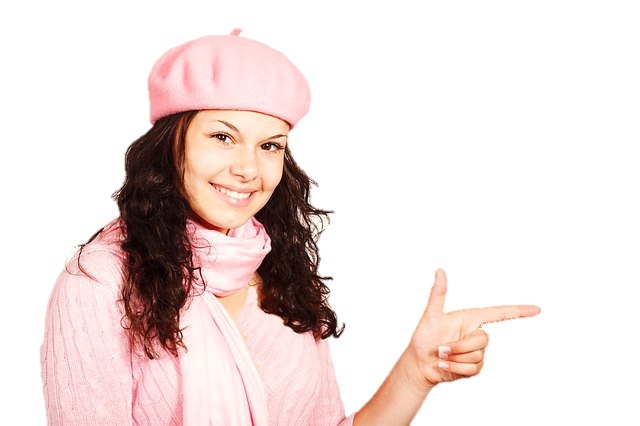 socks
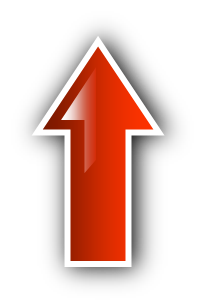 hat
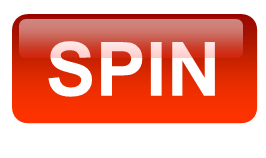 NEXT
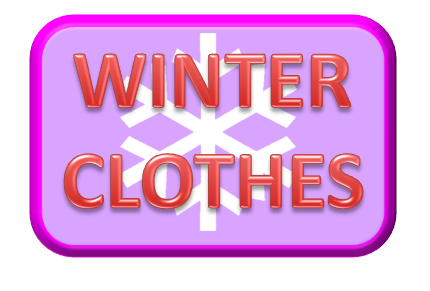 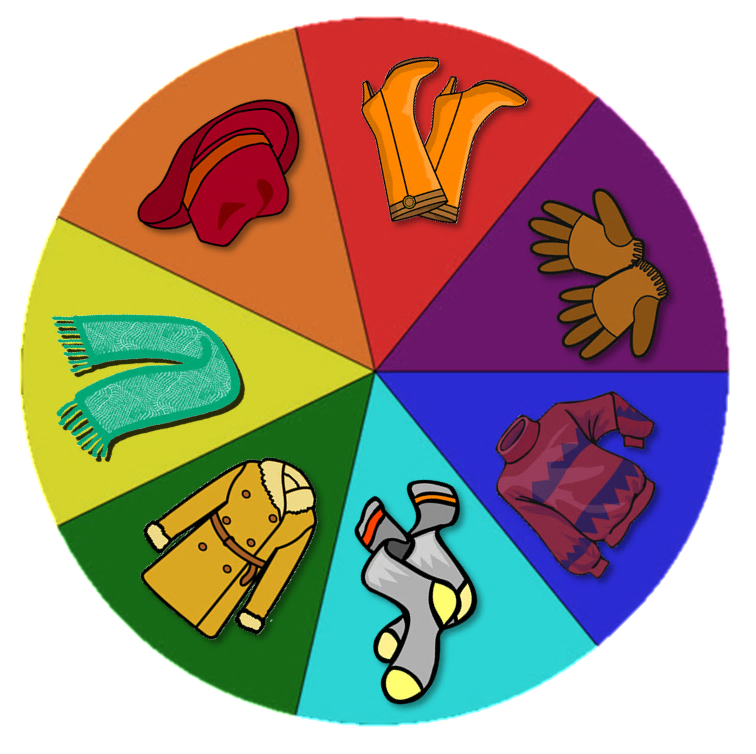 boots
coat
gloves
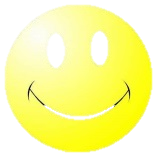 jumper
What’s this?
scarf
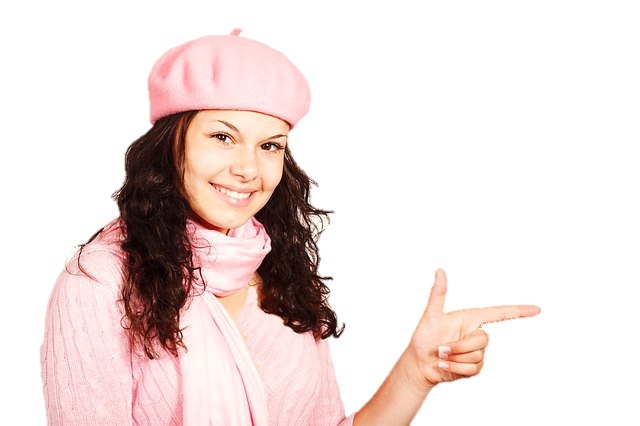 socks
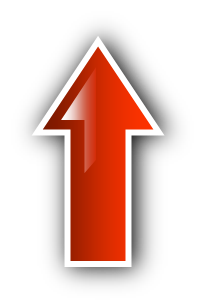 hat
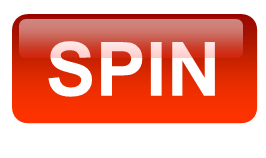 NEXT
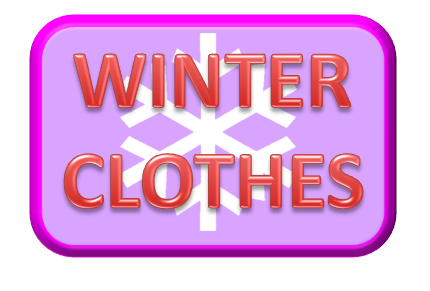 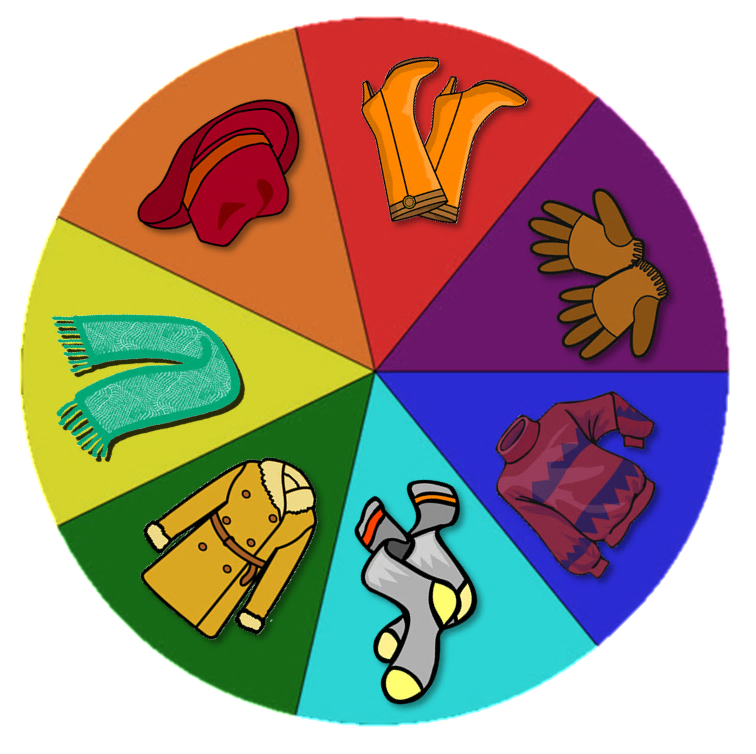 boots
coat
gloves
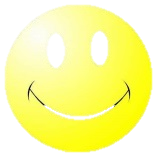 jumper
What are these?
scarf
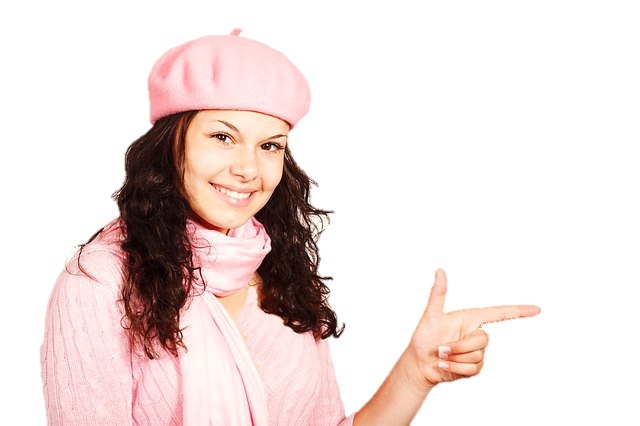 socks
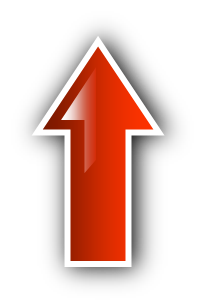 hat
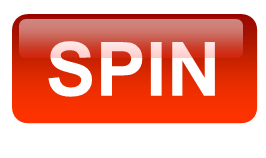 NEXT
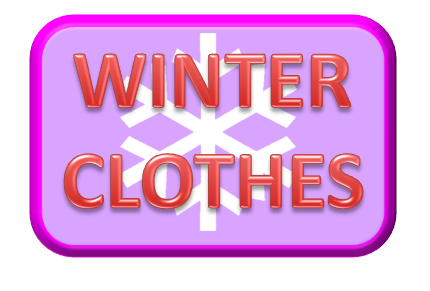 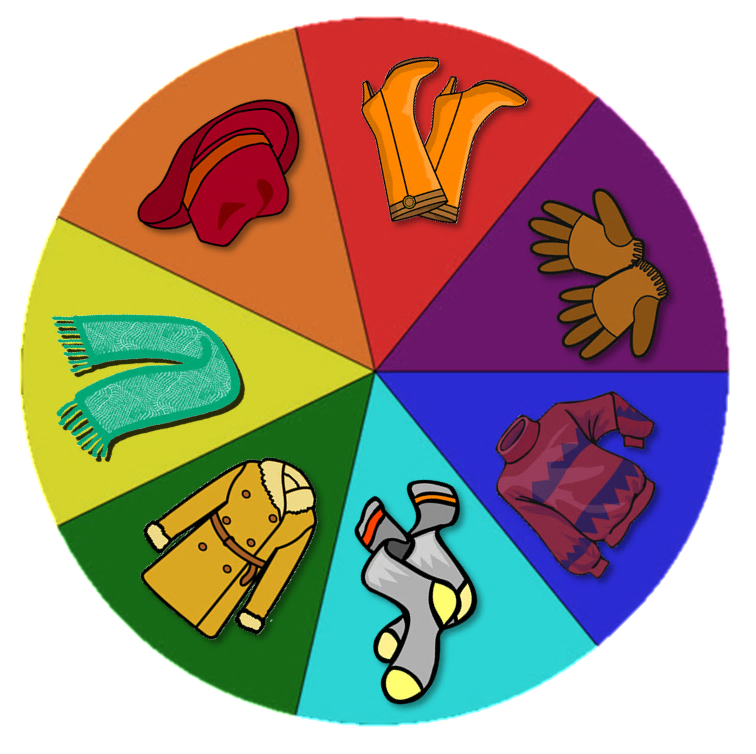 boots
coat
gloves
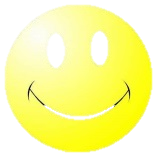 jumper
What’s this?
scarf
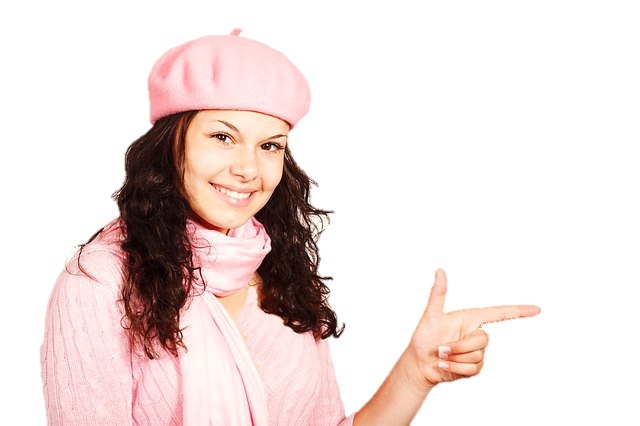 socks
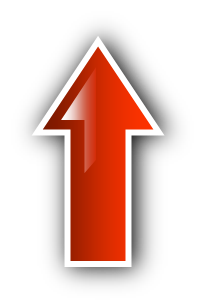 hat
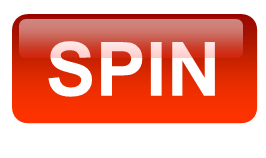 NEXT
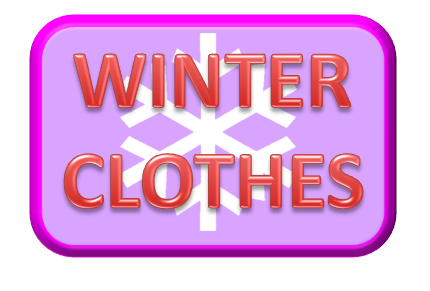 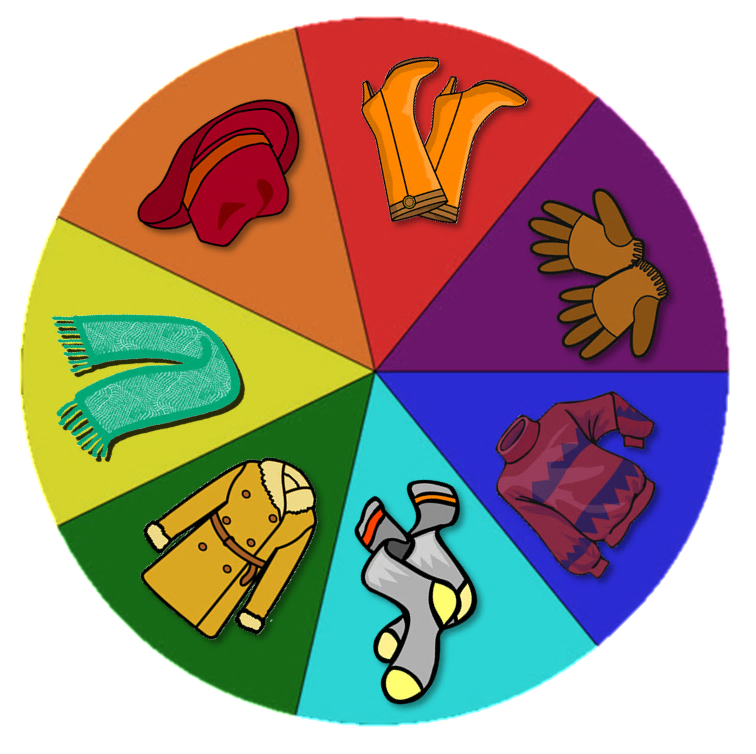 boots
coat
gloves
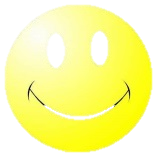 jumper
What’s this?
scarf
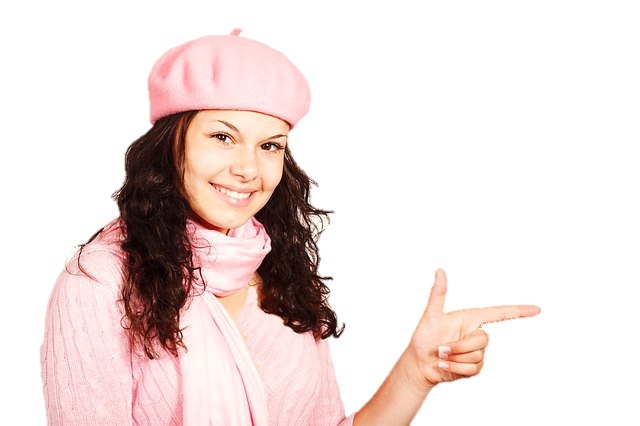 socks
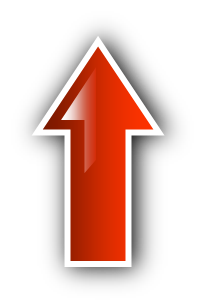 hat
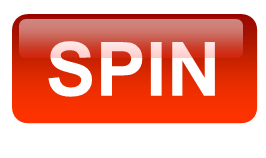 NEXT
WELL DONE!
CONGRATULATIONS!
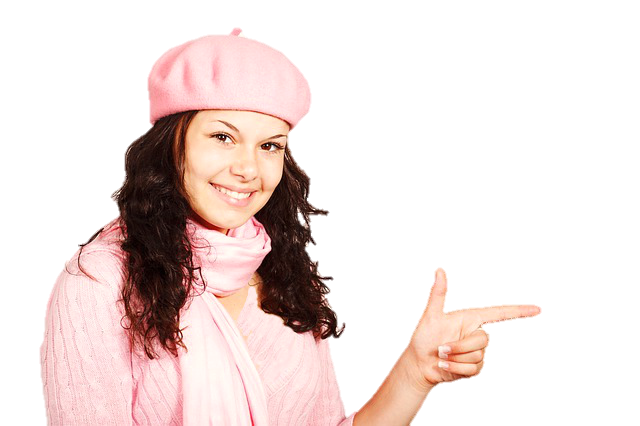 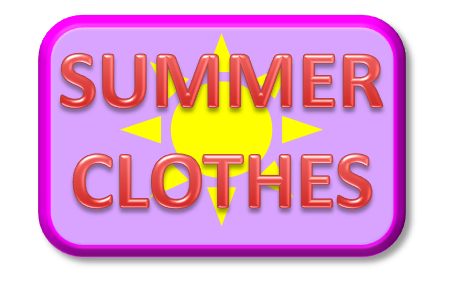 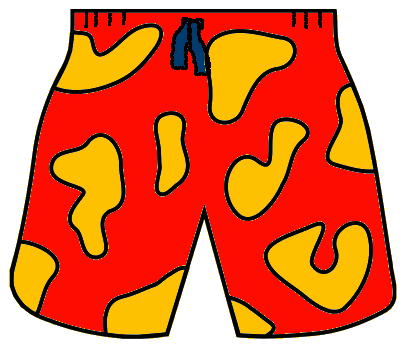 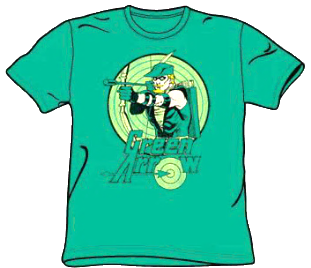 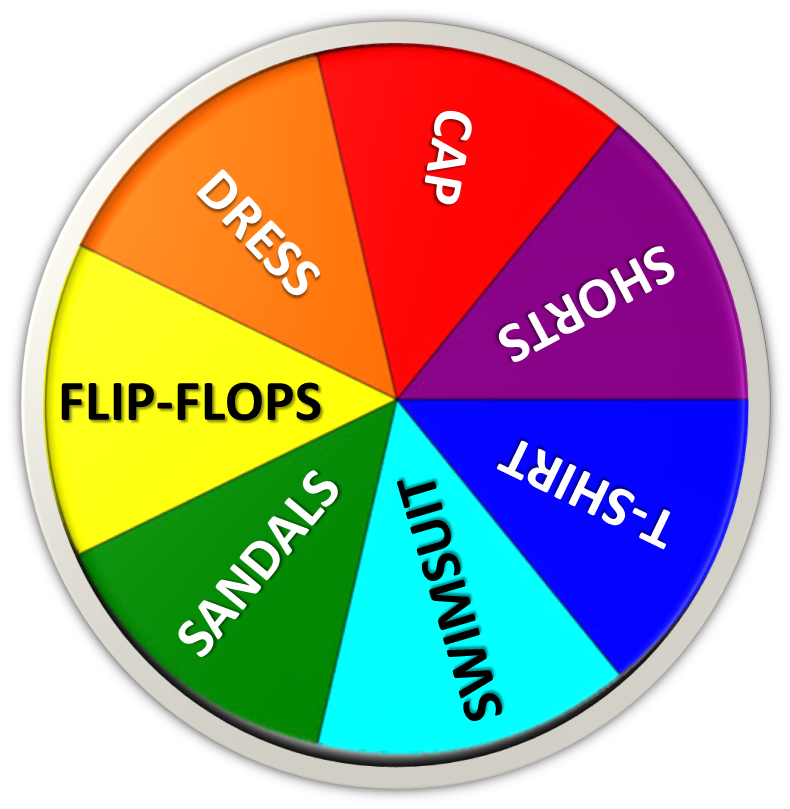 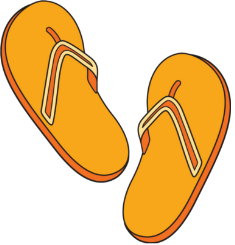 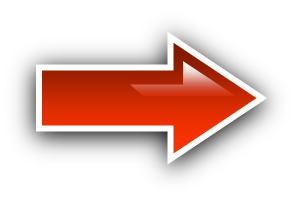 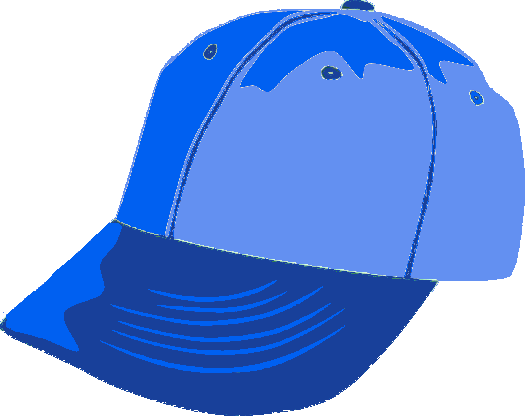 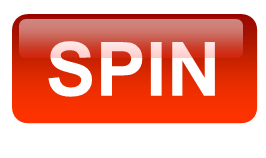 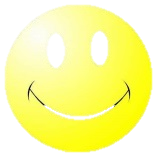 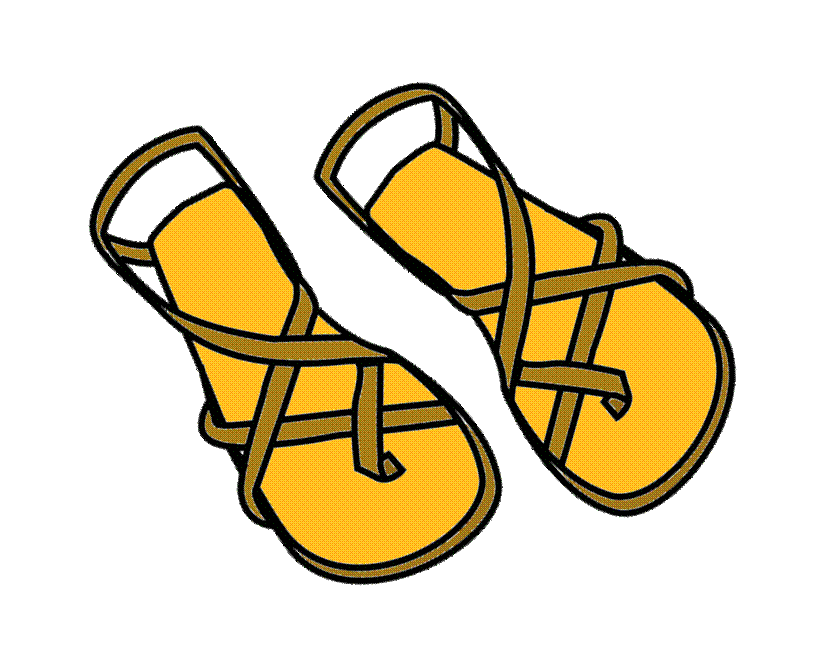 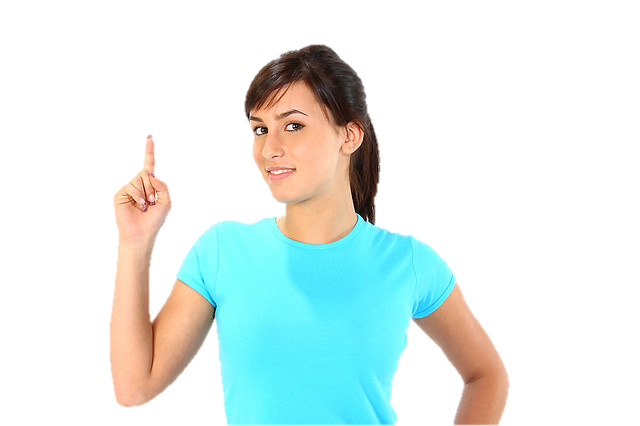 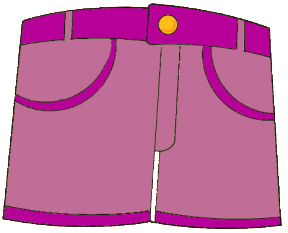 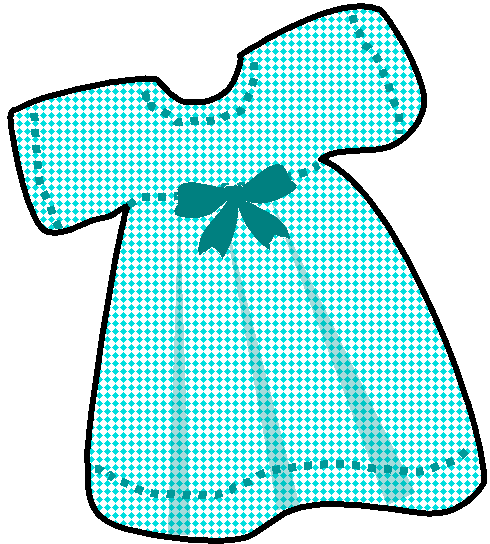 NEXT
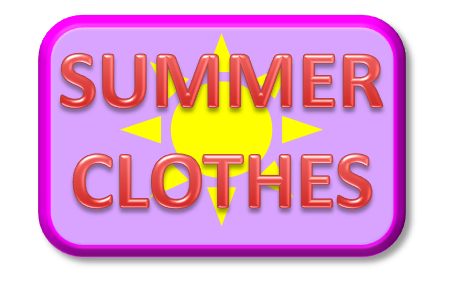 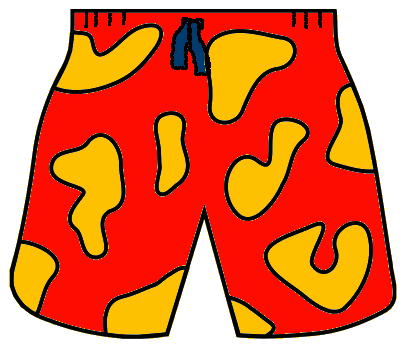 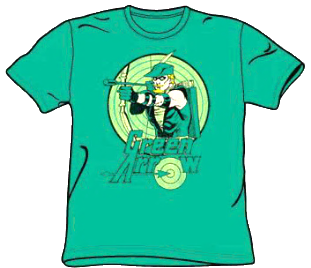 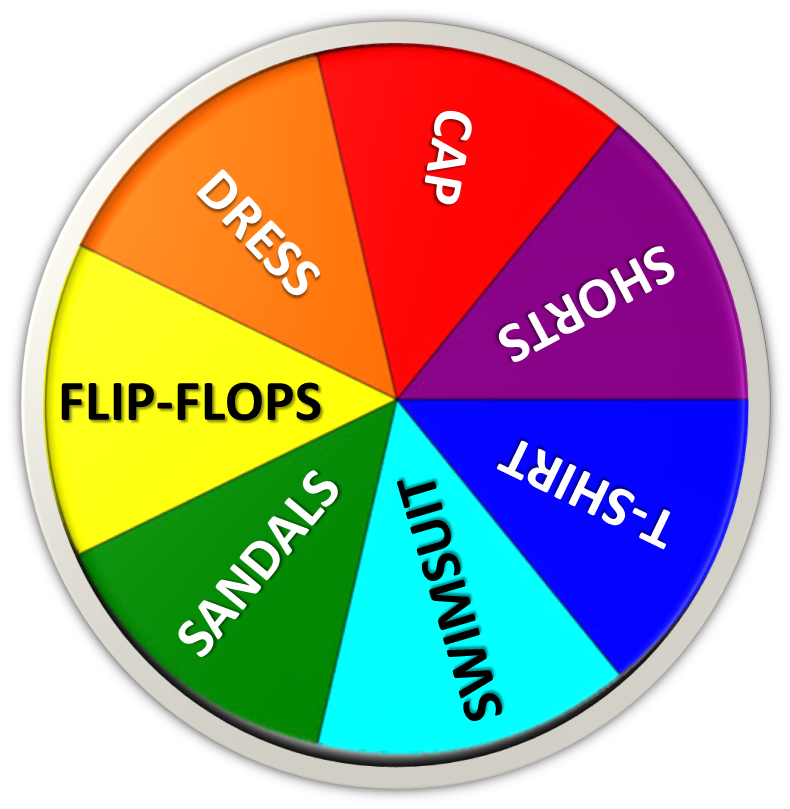 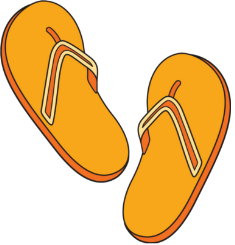 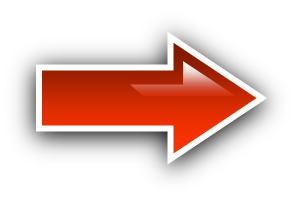 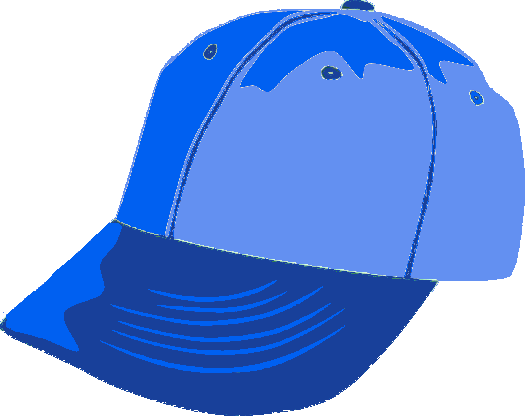 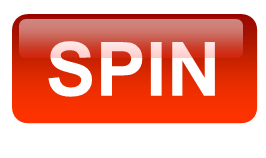 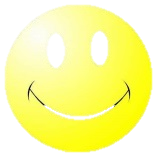 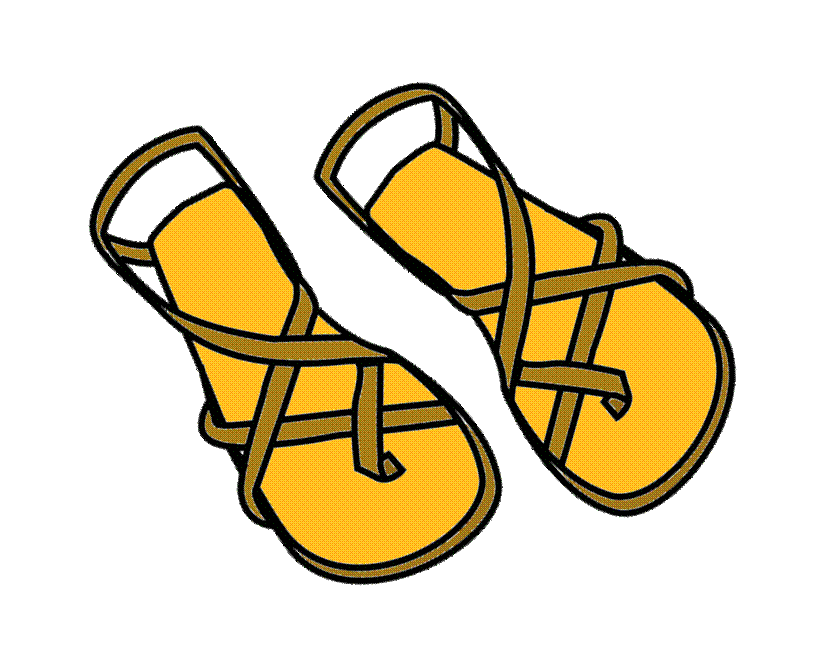 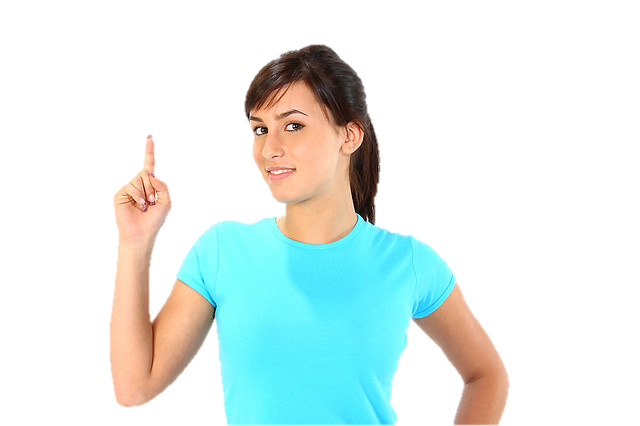 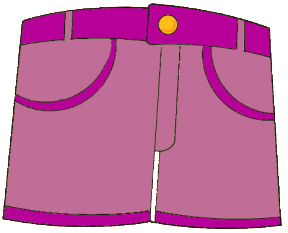 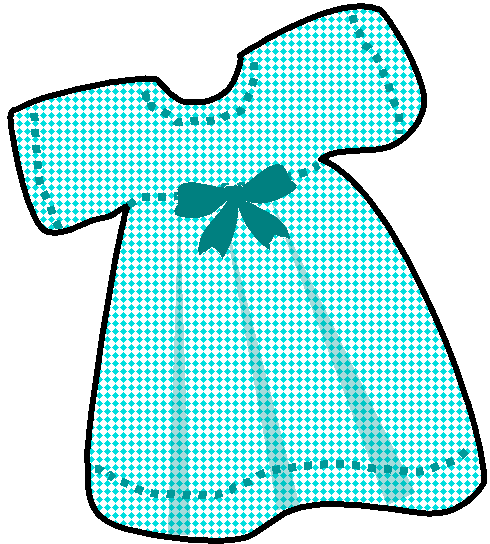 NEXT
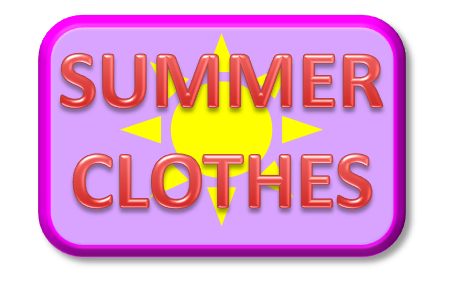 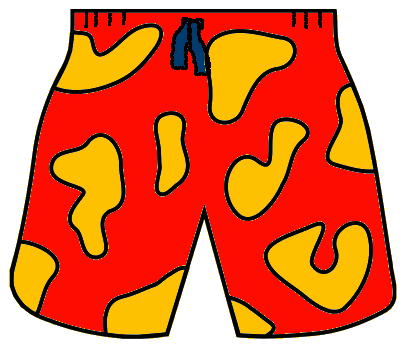 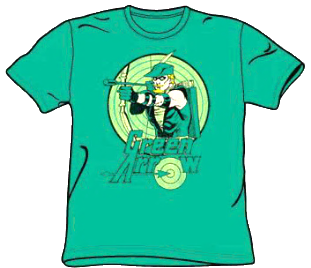 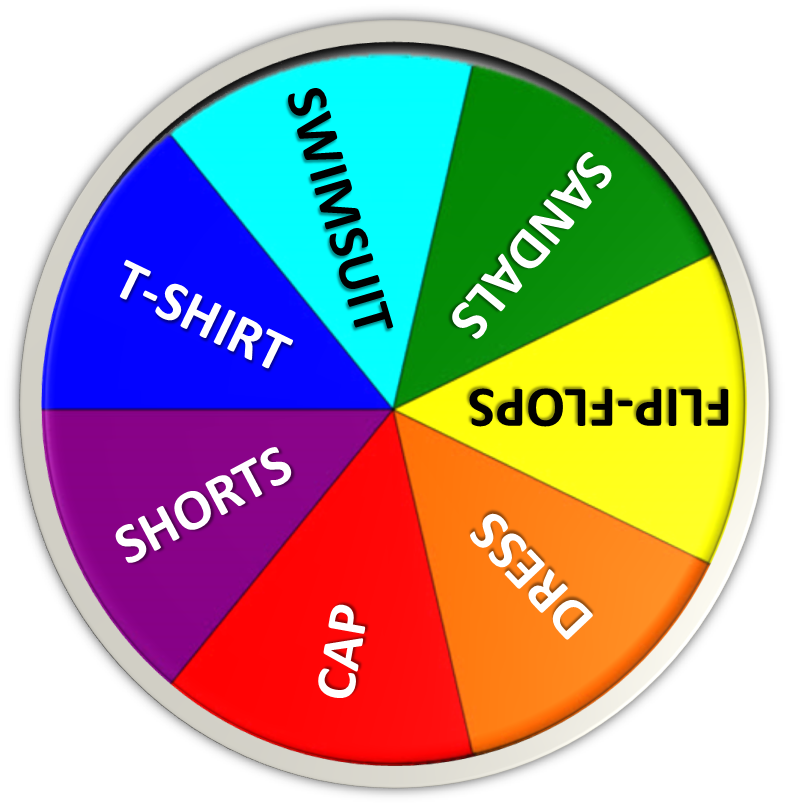 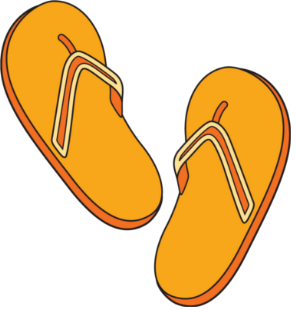 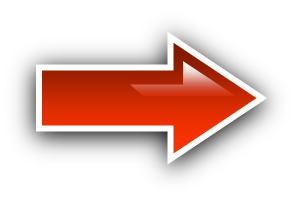 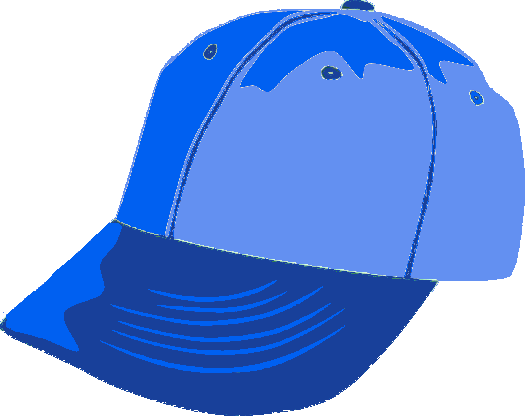 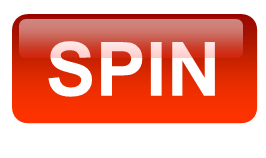 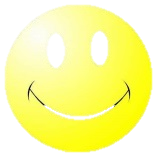 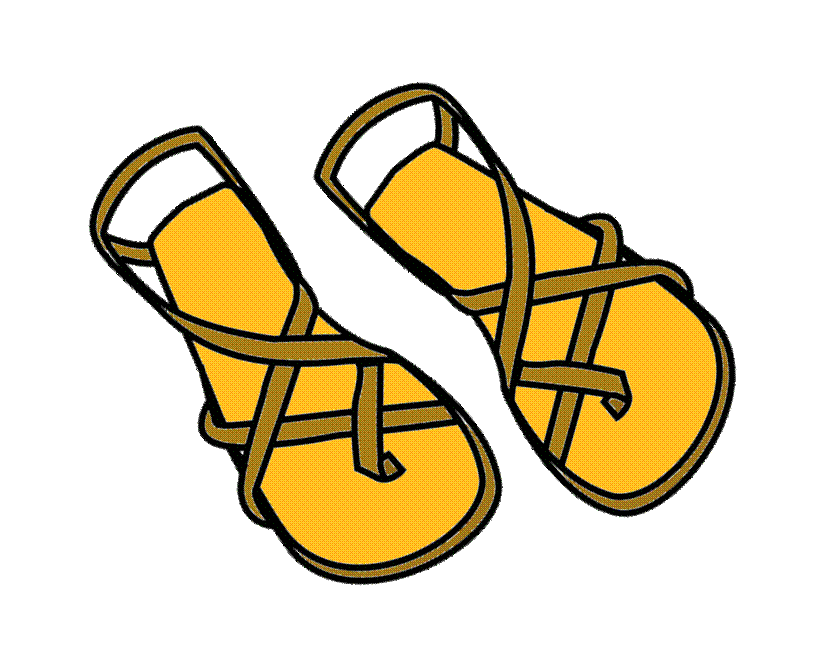 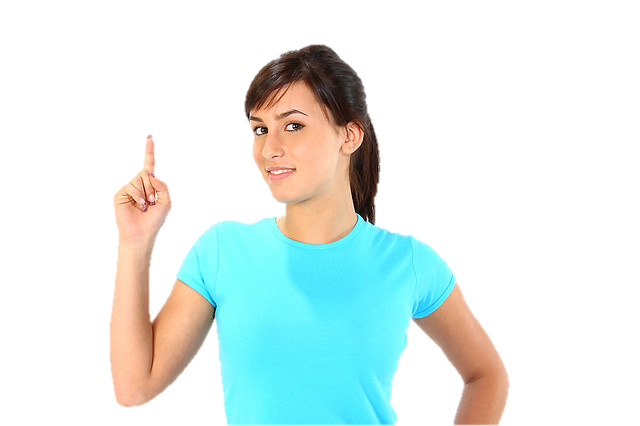 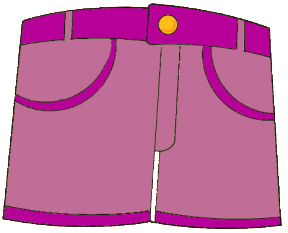 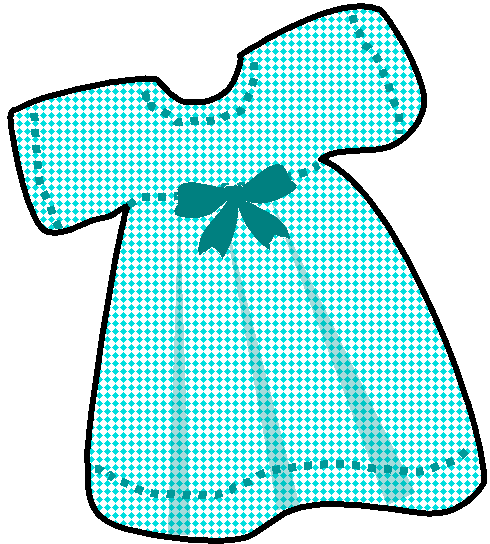 NEXT
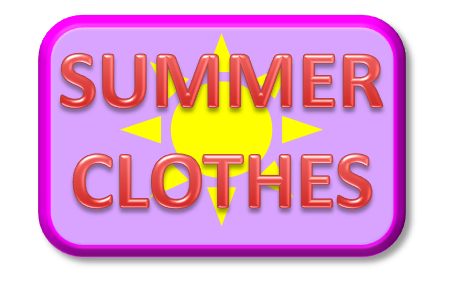 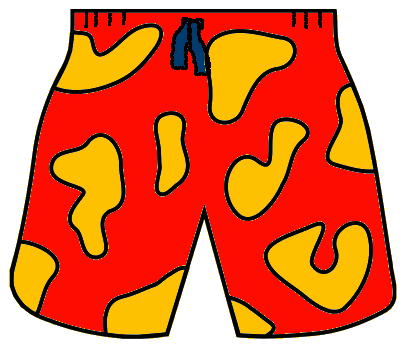 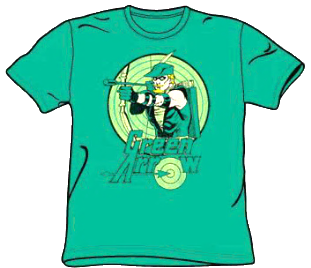 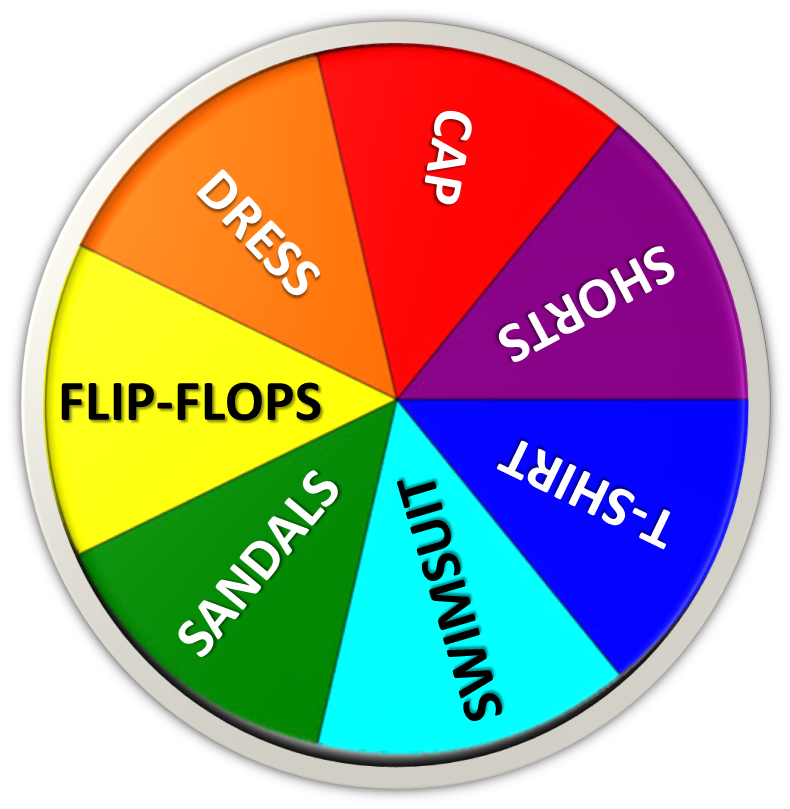 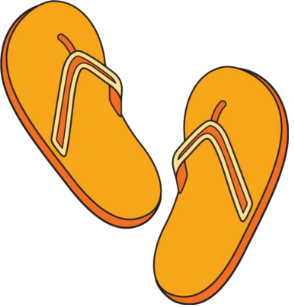 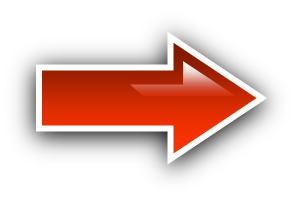 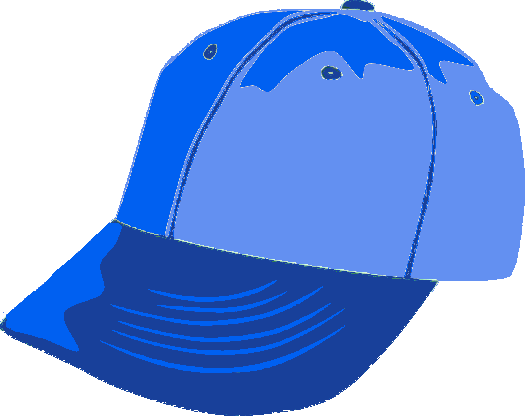 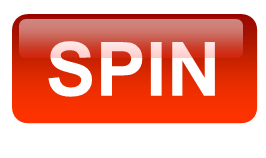 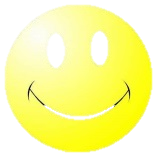 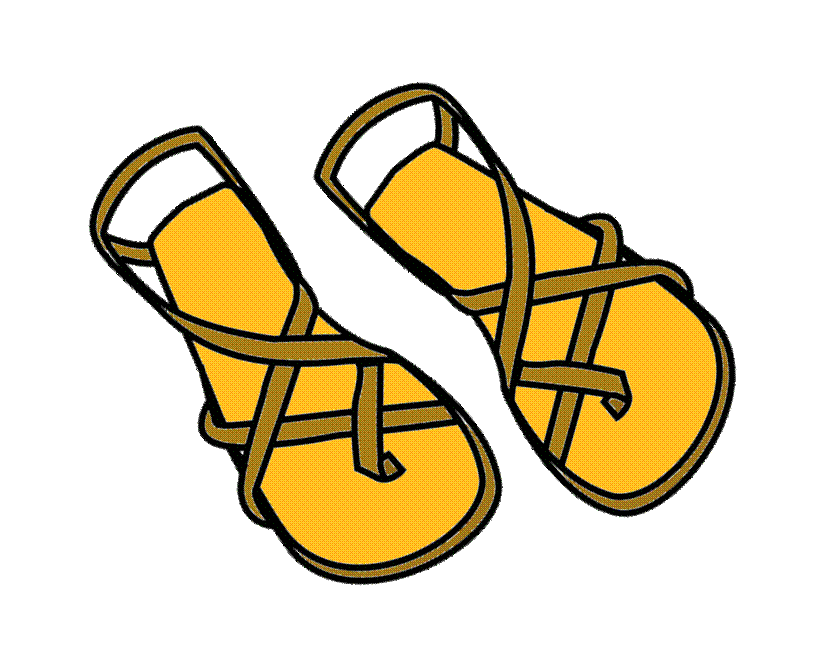 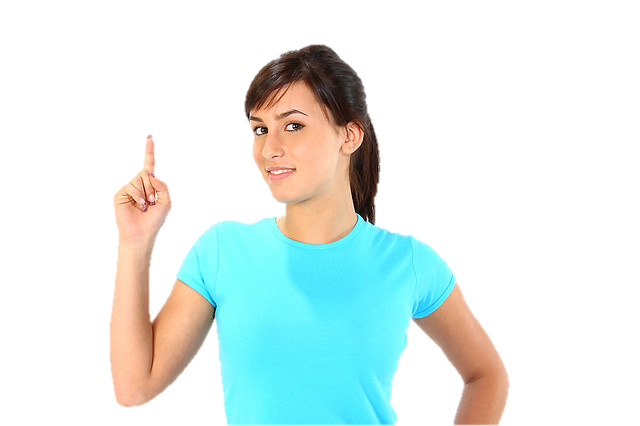 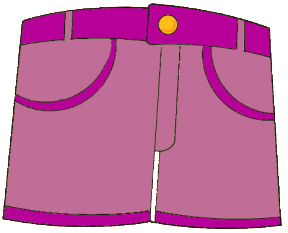 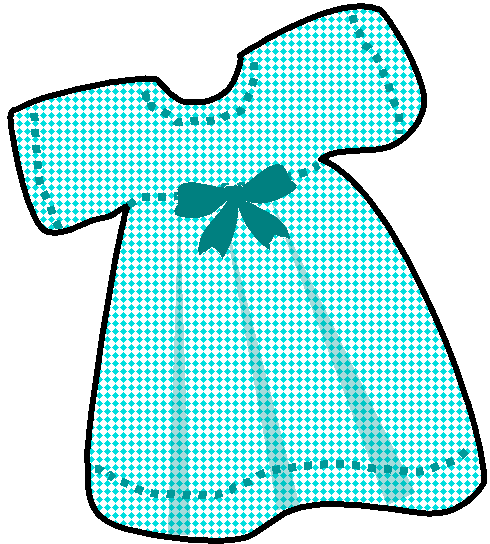 NEXT
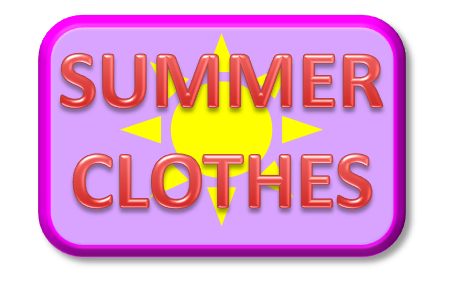 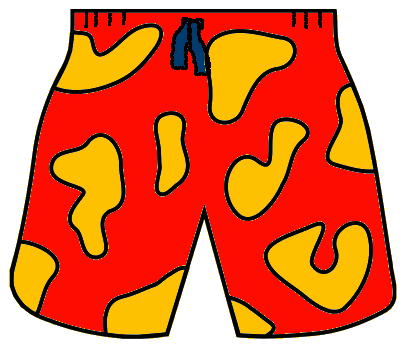 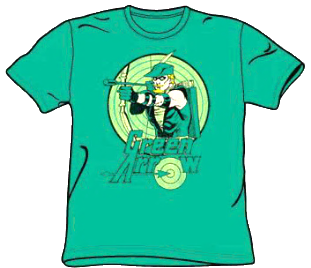 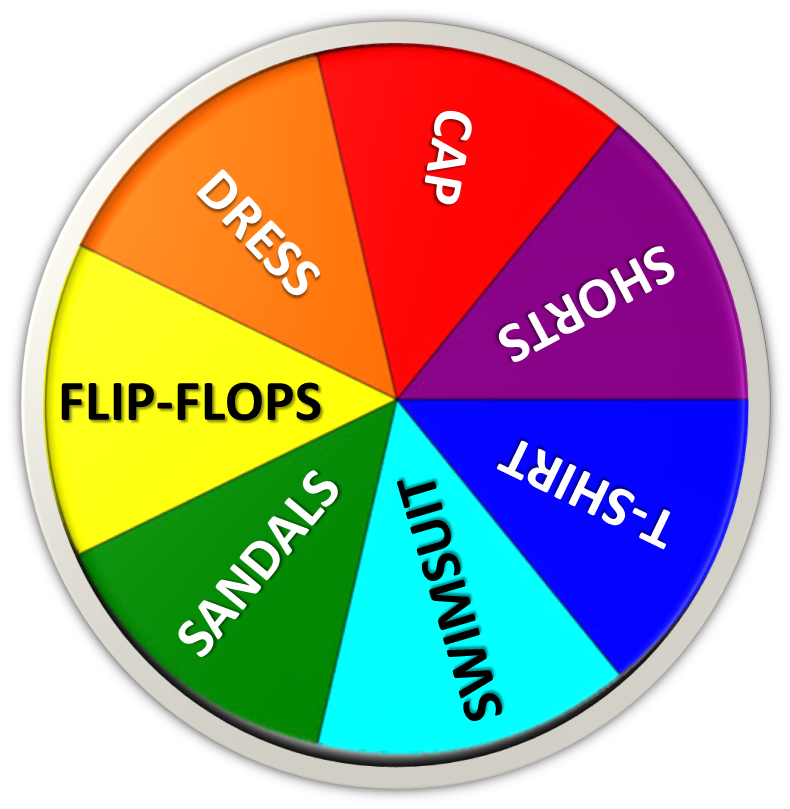 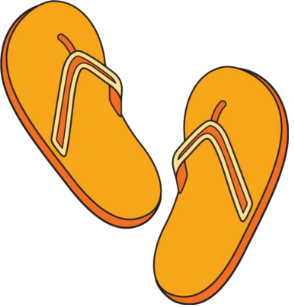 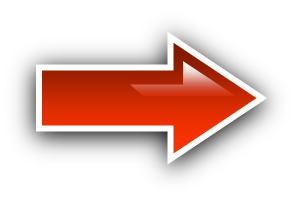 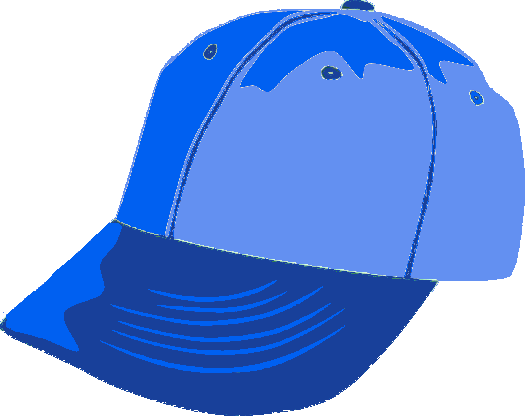 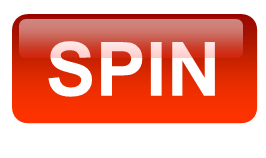 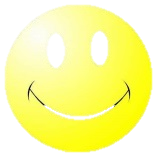 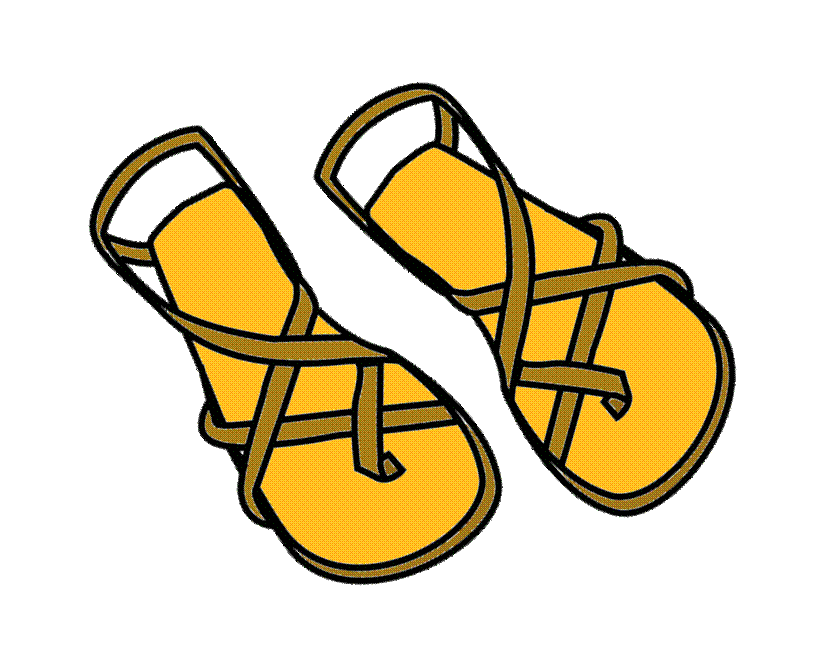 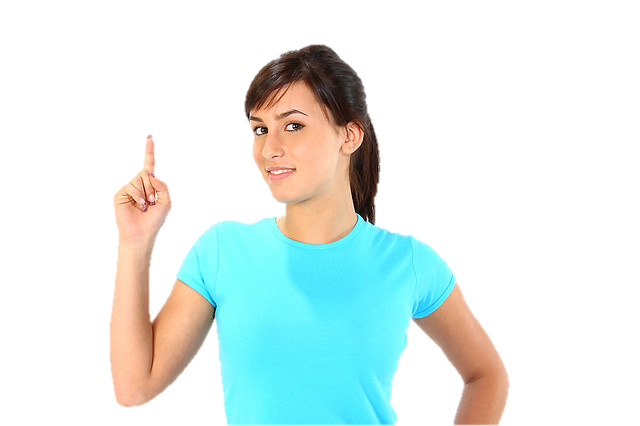 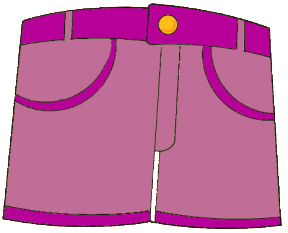 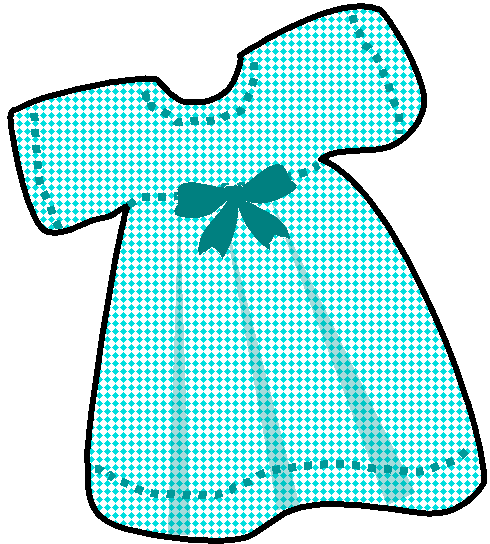 NEXT
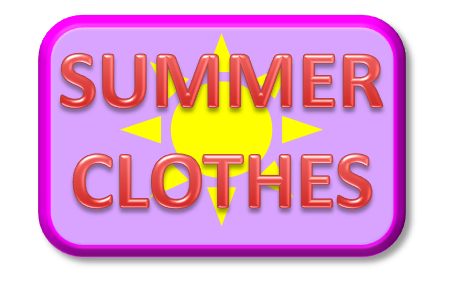 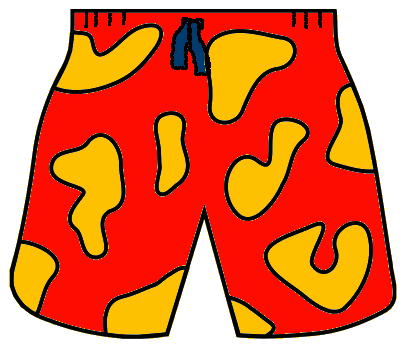 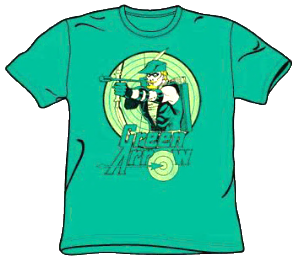 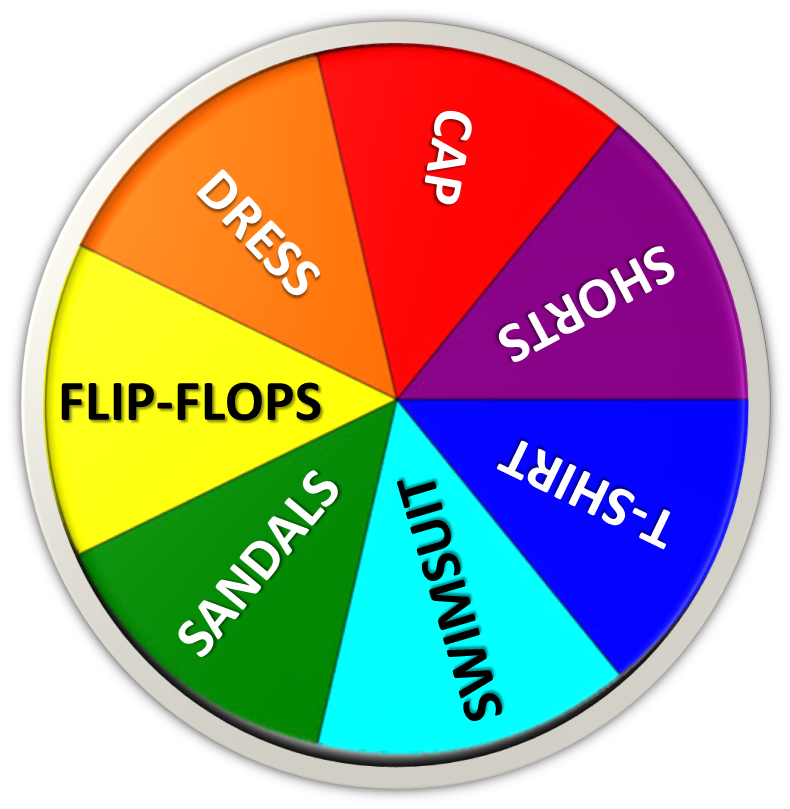 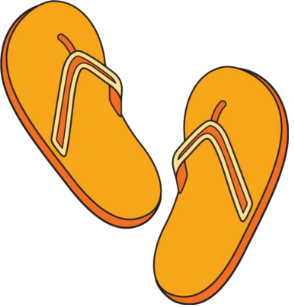 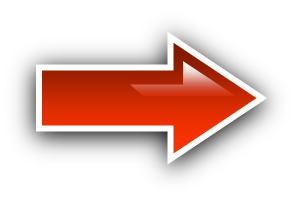 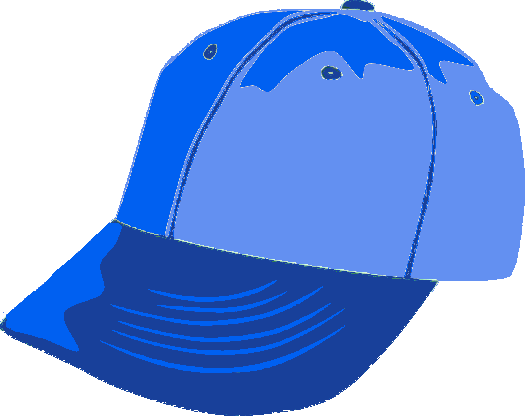 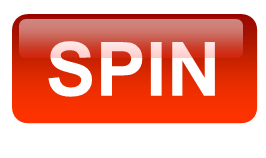 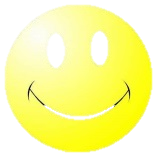 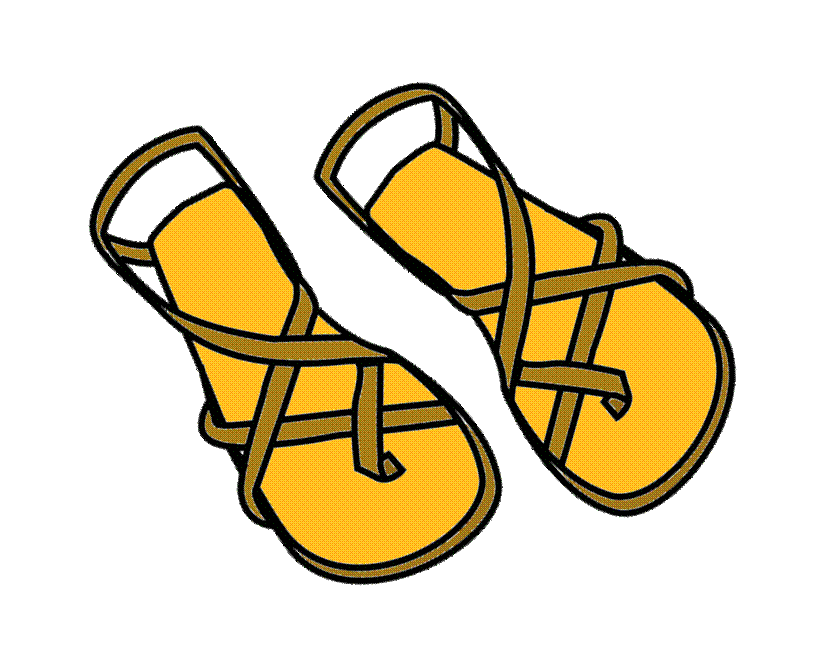 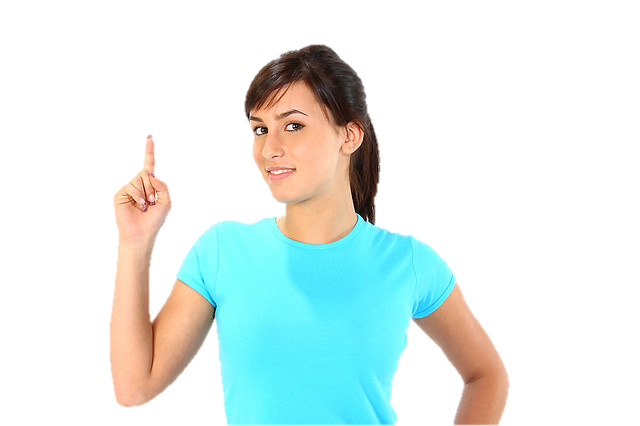 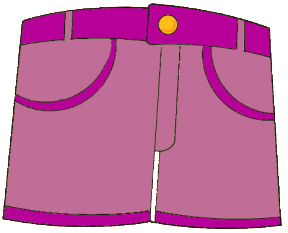 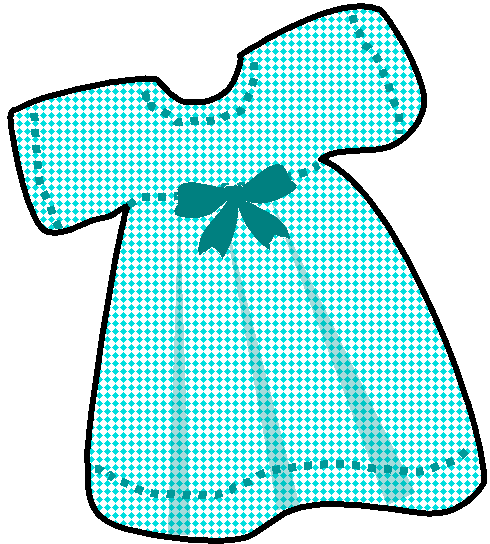 NEXT
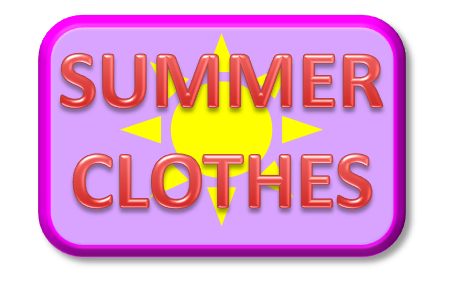 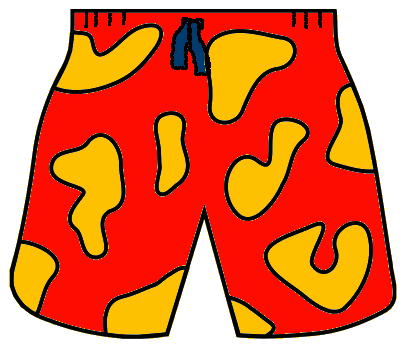 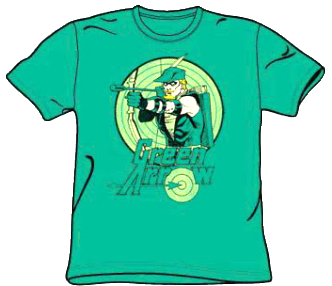 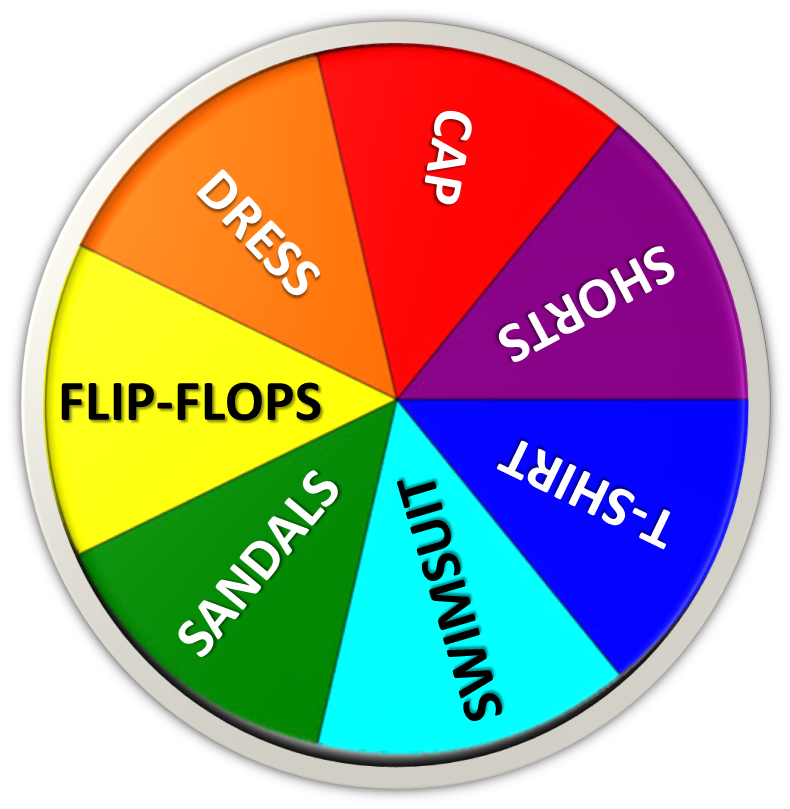 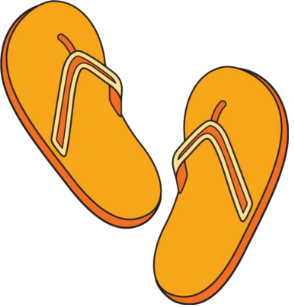 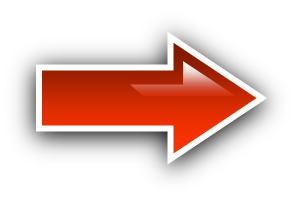 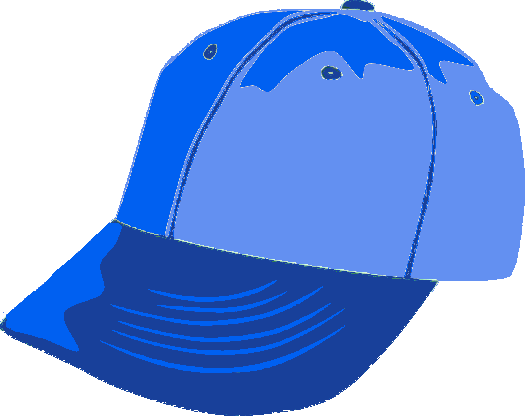 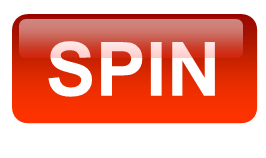 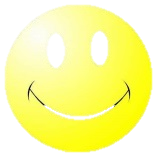 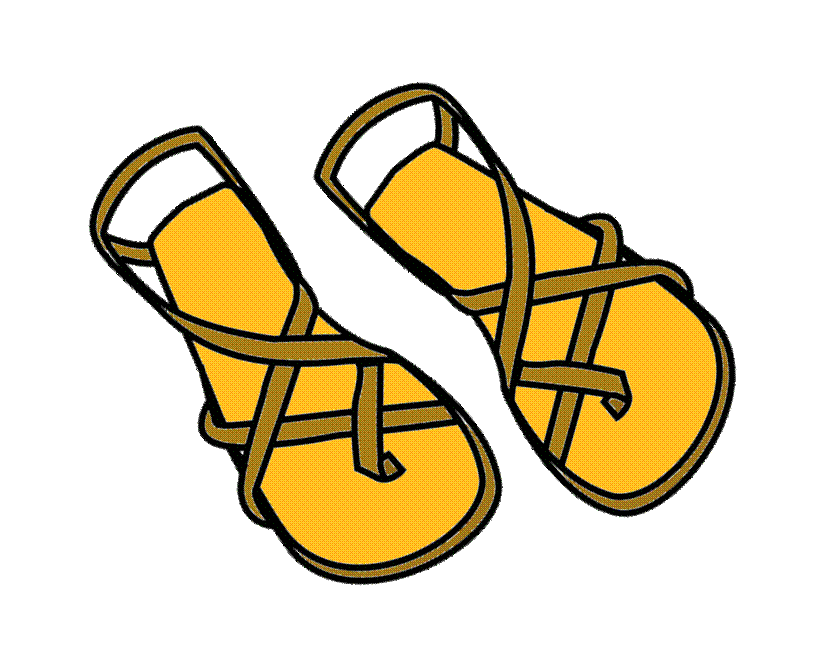 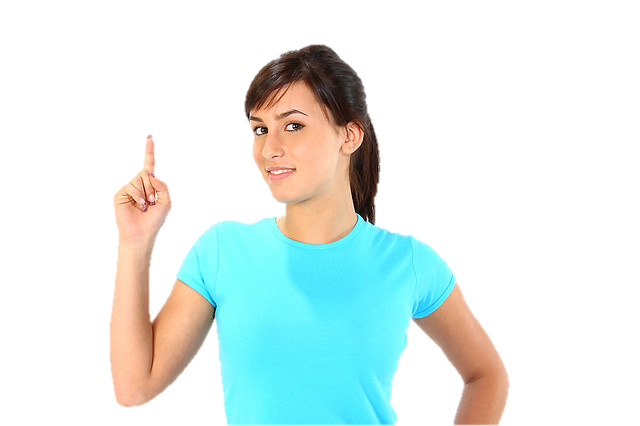 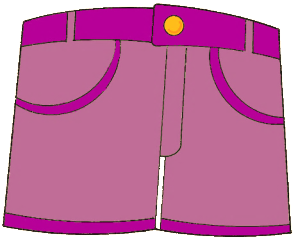 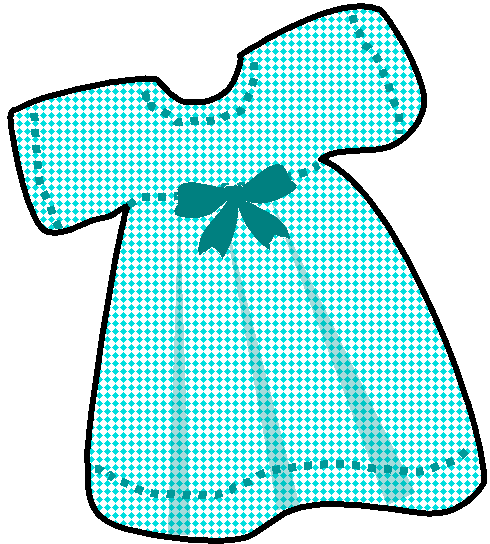 NEXT
WELL DONE!
CONGRATULATIONS!
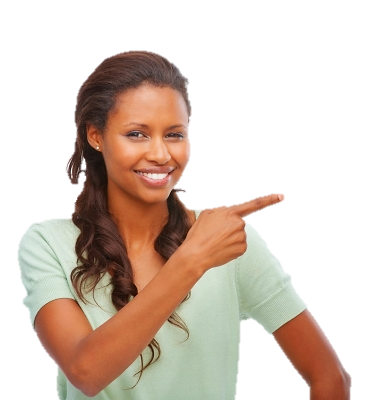 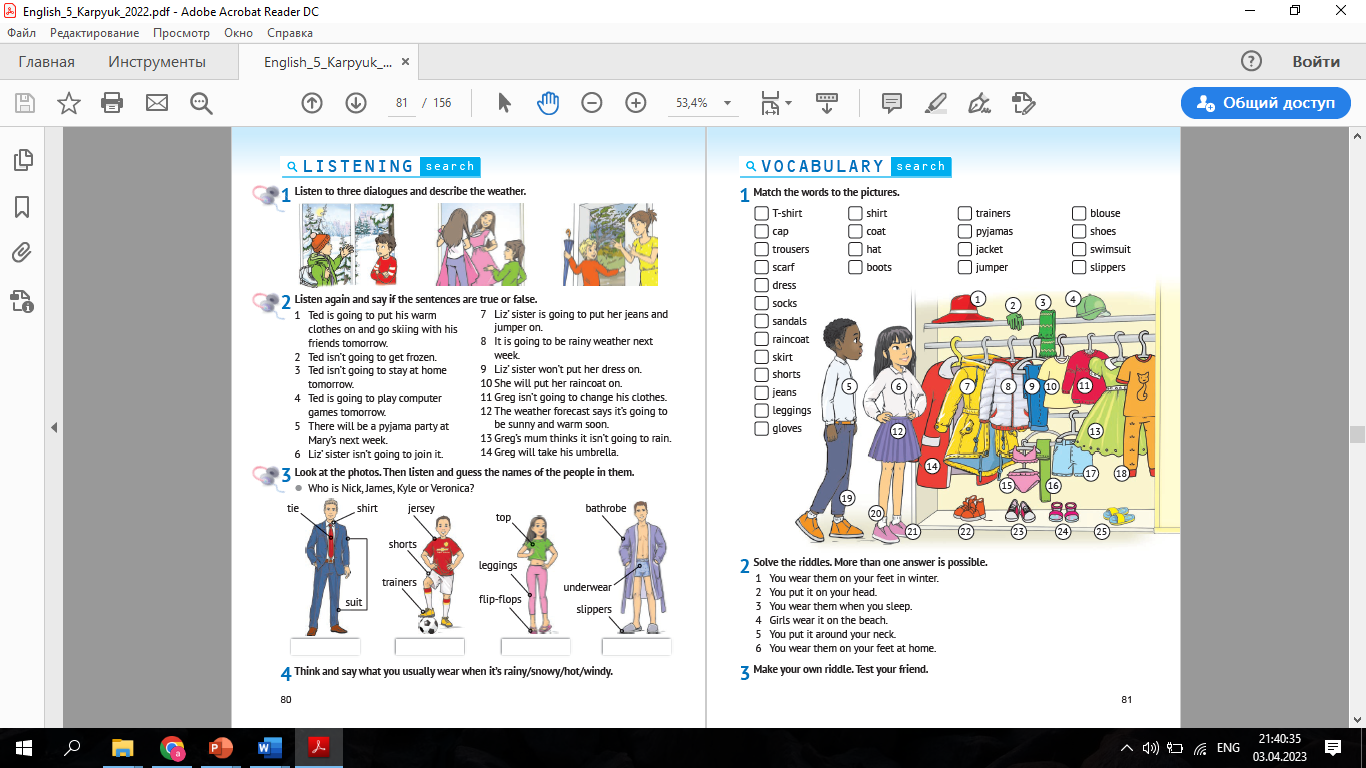 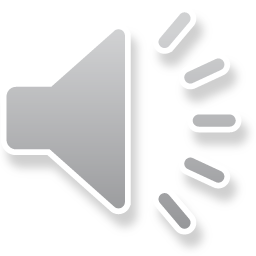 SB p. 80
It`s snowy and frosty.
It`s going to be rainy next week.
It`s wet and windy.
next
Listen.
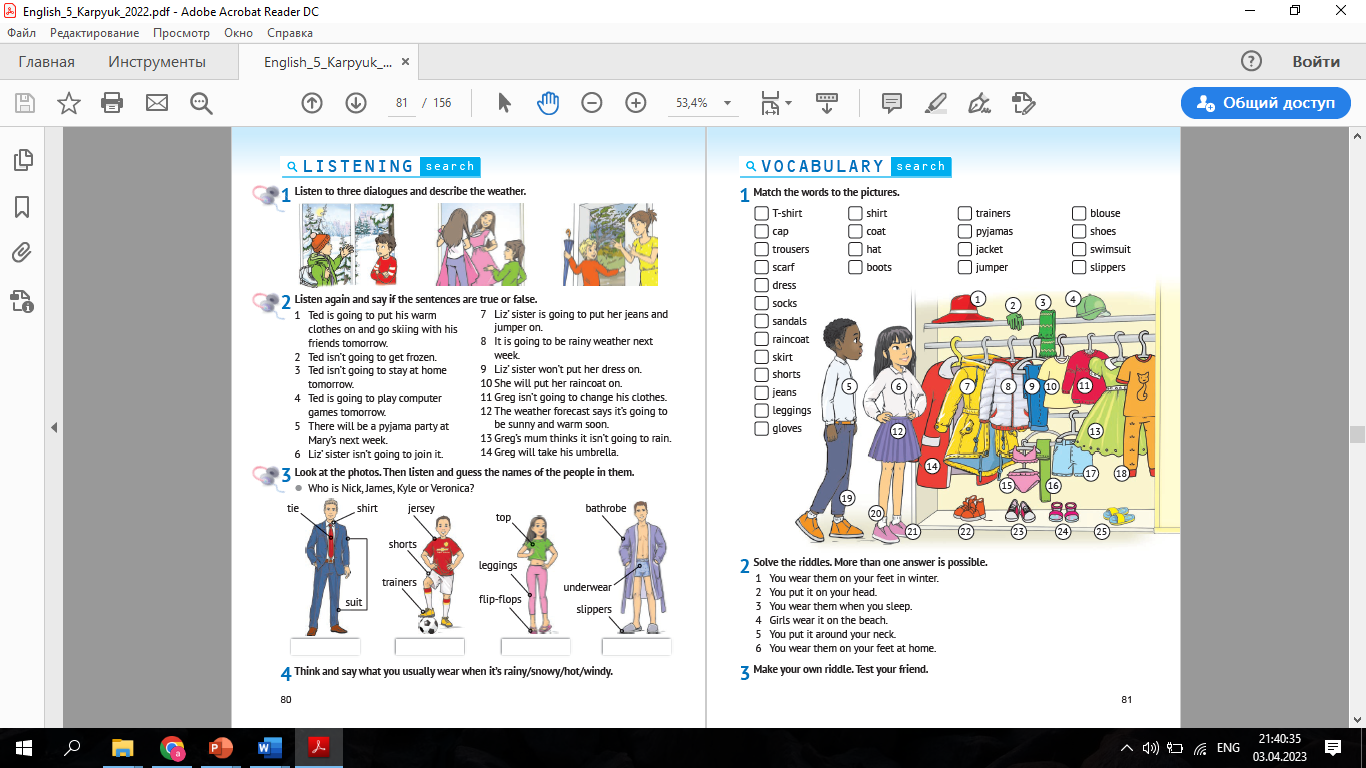 next
Listen.
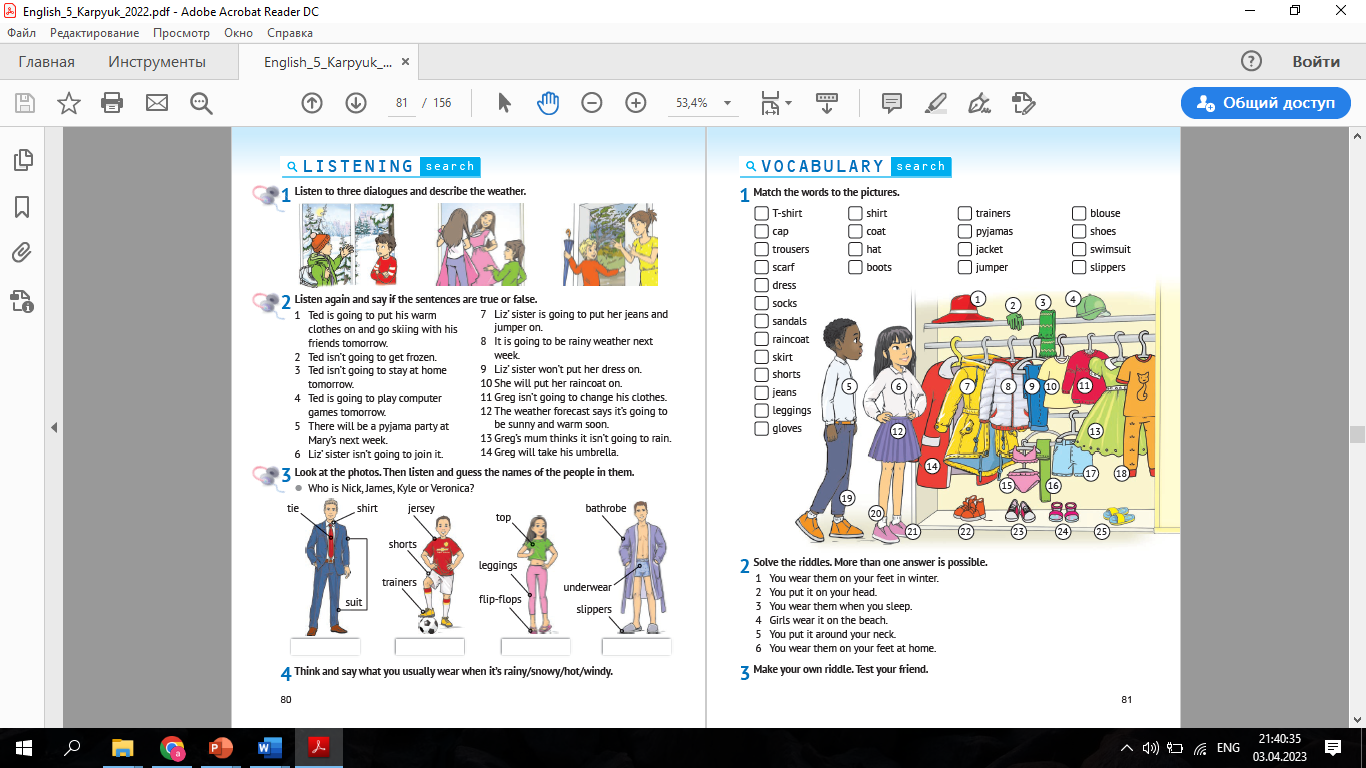 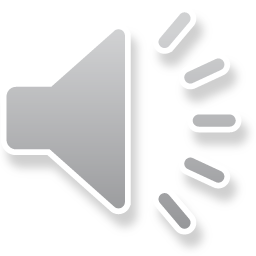 next
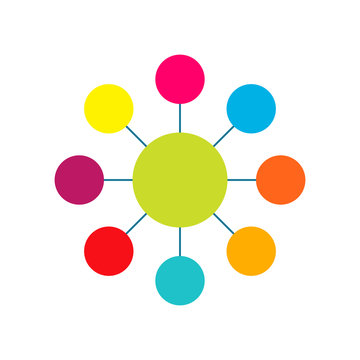 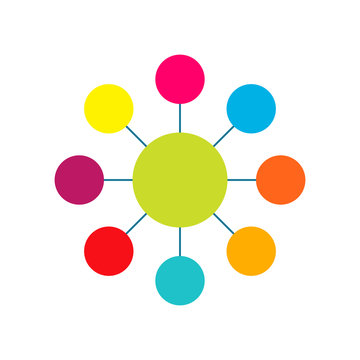 What clothes 
do you wear 
when it is … ?
Rainy
Snowy
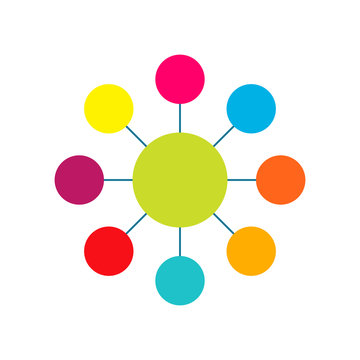 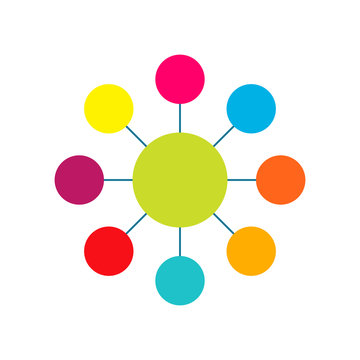 Windy
Hot
next